Értékpapírpiacok
Dr. Kosztopulosz Andreász
egyetemi docens

SZTE GTK Pénzügyek és Nemzetközi Gazdasági Kapcsolatok Intézete
	
	
      
     4. fejezet  Származtatott ügyletek és piacaik: a
                      határidős, a csere- és az opciós ügyletek
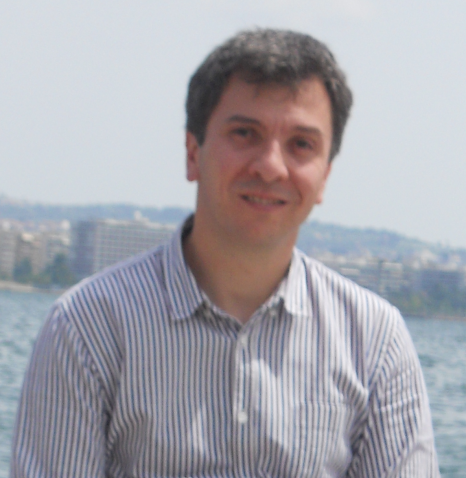 A forward ügylet
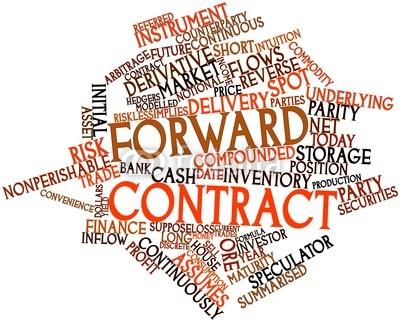 Forward ügylet
Az eladó és a vevő közvetlen megegyezésén alapuló jogilag kötelező érvényű szerződés, a felek  az ügyletkötés pillanatában kötelezettséget vállalnak
meghatározott minőségű és mennyiségű termék
előre rögzített áron, árfolyamon és
meghatározott (jövőbeli) napon és helyen történő adásvételére.
A partnerek a szerződés paramétereiről viszonylag szabadon állapodnak meg.
Két alapvető funkció:
a kialkudott ár rögzítése és védelme
az áru tulajdonjogának átadása
Az árnak a szerződés megkötésekor történő rögzítésével a vevő/eladó védelmet szerez a jelenlegi időpont és a szállítás időpontja közötti kedvezőtlen árváltozások ellen.